Biochemistry
Monomers, Polymers, ATP, and Macromolecules.
Monomers Vs. Polymers
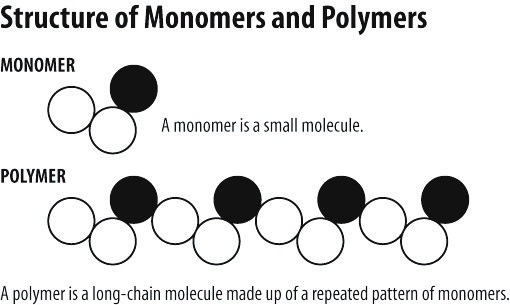 Monomer- one part
Polymer- many parts
Monomers and polymers are like dehydration synthesis and hydrolysis because they both are adding and taking away water molecules. Monomers become polymers by binding water molecules. Polymers become monomers by taking away water molecules. Most foods we consume are polymers.
ATP & Macromolecules
Energy relates to food because we get our energy from our food intake. We release energy when bonds break from the hydrogen bonds. The energy is stored in the chemical bonds when the bonds are broken energy is released. When the polymers are broken it makes a monomer. This is a hydrolysis because it is breaking up water. Energy is stored in the ATP bonds.
Summary of the 4 Structure and Functions
Carbohydrates
Starting from the top left the first one is a one sugar. 
The next one on the top right corner that is a double sugar, and
 the bottom molecule is a multiple.

Monosaccharide means one sugar.									
Examples: Glucose , Fructose, Galactose
Cannot be broken down further in digestive tract.

Disaccharide means two sugars
Examples: Sucrose, Lactose 
Breaks into monosaccharides

Polysaccharides means many sugars
Examples: Starch, Glycogen, and Fiber
Breaks into monosaccharides
Lipids (fats)
Unsaturated have room for more hydrogen and have at least one double bond and is a liquid at room temp means HEALTHY
Mostly found in vegetables
Simple molecule 

Saturated are fully covered with hydrogen. NO double bonds in carbon chain 

IF solid at room temp means BAD!
Mostly from animals
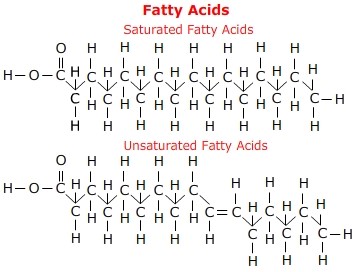 Proteins
Very complex molecules and are made of amino acids
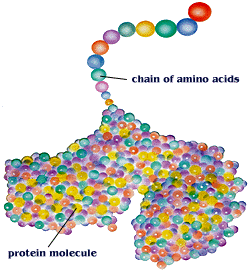 Nucleic  Acids
The molecule of heredity

It is RNA and DNA